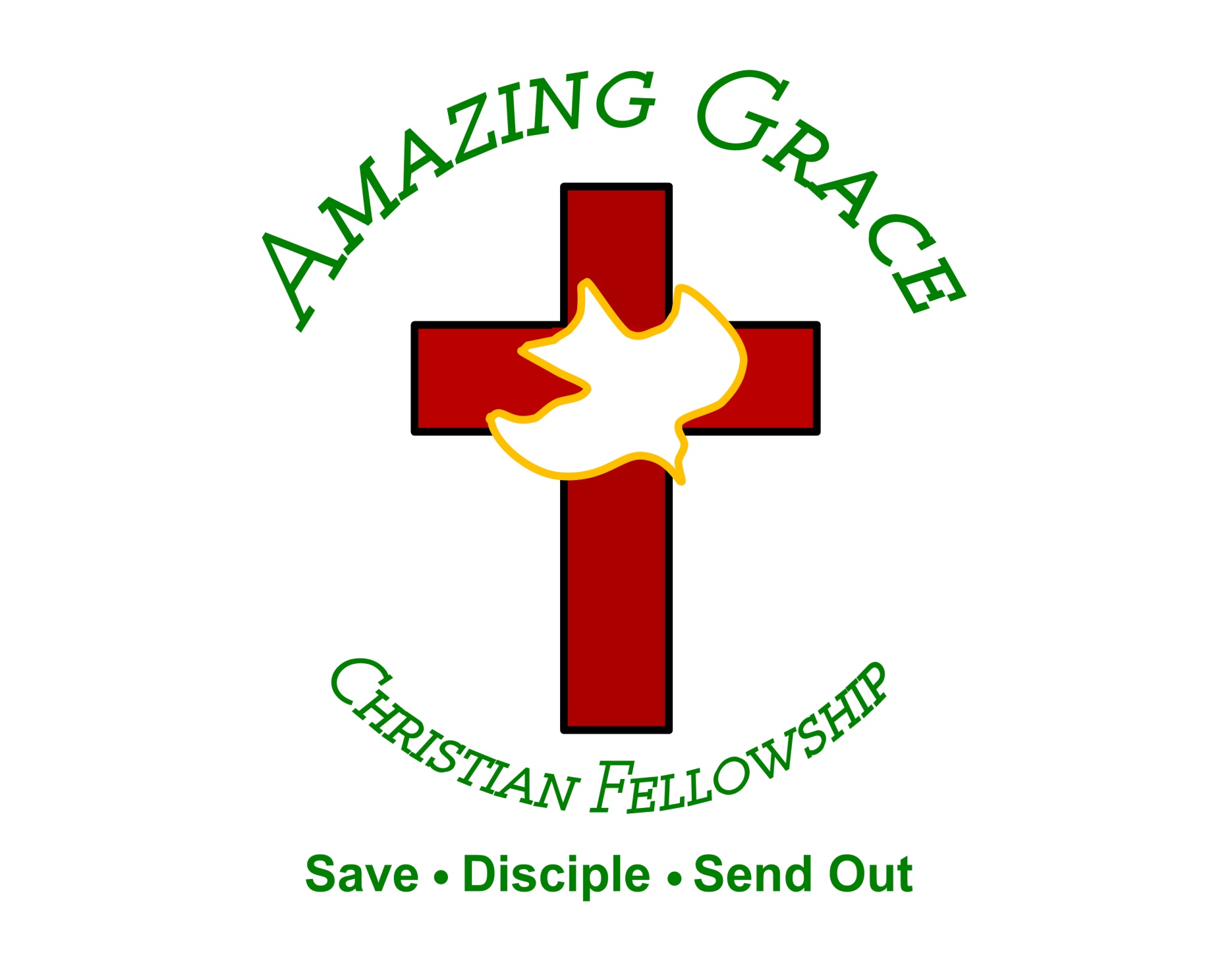 Child of Love
(We The Kingdom)
I was walking the wayside Lost on a lonely road I was chasing the high life Tryna satisfy my soul All the
lies I believed in Left me crying like the rain Then I saw lightning from Heaven And I've never been the
same I'm gonna climb a mountain I'm gonna shout about it I am a child of love I found a world of
freedom I found a friend in Jesus I am a child of love
I've felt the sting of the fire But I saw You in the
flames Just when I thought it was over You broke me out of the grave I'm gonna climb a mountain I'm
gonna shout about it I am a child of love I found a world of freedom I found a friend in Jesus I am a
child of love I am a child of love, yeah, oh I am a child of love Nothing can change the way You love
me Nothing can change the way I belong to You
Yes I do Nothing can separate Nothing can change
the way You love me Nothing can change the way
I belong to You Yes I do Nothing can separate I'm
gonna climb a mountain I am a child of love I found a world of freedom I am a child of love I'm gonna climb
a mountain I'm gonna shout about it I am a child of love I found a world of freedom I found a friend in
Jesus I am a child of love, oh yeah Yeah, I am a child of love I am a child of love
Been the same. I’m gonna climb the mountain. I’m gonna shout about it. I am a child of love. I found a
World of freedom. I found a friend in Jesus. I am a child of love. I’ve felt the sting of the fire. But I saw
You in the flames. Just when I thought it was over. You broke me out of the grave.  I’m gonna climb A
Mountain. I’m gonna shout about it. I am a child of love. I found a world of freedom. I found a friend in
Jesus. I am a child of love. I’m gona climb a mountain, I’m gonna shout about it. I am a child of
Love. I found a world of freedom, I found a friend in Jesus. I am a child of love. Yeah Oh I am a child of
Love. Yeah oh I am a child of love. Nothing can change the way you love me. Nothing can change
The way. I belong to you. Yes’ I do, nothing can separate. Nothing can change the way you love me.
Nothing can change the way. I belong to you. Yes, I do. Nothing can separate. I’m gonna climb a
Mountain, I am a child of love. I found a world of Freedom. I am a child of Love.  I’m gonna climb a
Mountain, I’m gonna shout about it. I am a child of love. I found a world of freedom. I found a friend in
Jesus. I am a child of Love. I’m gonna climb a mountain. I’m gonna shout about it. I am a child of
Love. I found a world of freedom. I found a friend in Jesus. I am a child of love. Oh Yeah, oh I am a child
Of love. Oh yeah, oh I am a child of love. Oh yeah ,I am a child of love.
Graves into Gardens
(Elevation Worship)
I searched the World but it couldn’t fill me. Man’s empty praise and treasures that fade Are never
Enough. Then you came along and put me back together And every desire Is now satisfied here in
Your love. Oh’ there’s nothing better than you. There’s nothing better than you. Lord there’s nothing
Nothing is better than you. Im not afraid to show you my weakness. My failures and flaws Lord you’ve
Seen them all and you still call me friend.Cause the God of the mountain. Is the God of the Valley.
There’s not a place. Your mercy and grace. Wont find me again. Oh there’s nothing better than you. There’s
Nothing better than you. Lord there’s nothing. Nothing is better than you. Oh there’s nothing better
Better than you. There’s nothing better than you. Lord’ there’s nothing. Nothing is better than you.
You turn mourning to dancing. You give beauty for ashes. You turn shame into glory. You’re the only one
Who can. You turn mourning to dancing. You give beauty for ashes. You turn shame into glory. You’re
The only one who can. You turn graves into gardens. You turn bones into armies. You turn seas into
Highways. You’re the only one who can you’re the only one who can. Oh there’s nothing better than you
There’s nothing better than you. Lord there’s nothing. Nothing is better than you. Oh there’s nothing better
Than you. There’s nothing better than you. Lord, there’s nothing. Nothing is better than you. You turn
Graves into gardens. You turn bones into armies. You turn seas into highways. You’re the only one who
Can. You turn graves into gardens. You turn bones into armies. You turn seas into highways you’re the
Only one who can. You’re the only one who. You’re the only one who can.
“Heart of Worship”
(Matt Redman)
When the music fades All is stripped away And I simply come Longin' just to bring Something that's of
worth That will bless Your heart I'll bring You more than a song For a song in itself Is not what You have
required You search much deeper within Through the ways things appear You're looking into my heart I'm
comin' back to the heart of worship And it's all about You It's all about You, Jesus I'm sorry, Lord, for the
thing I've made it When it's all about You It's all about You, Jesus King of endless worth No one could
express How much You deserve? Though I'm weak and poor All I have is Yours Every single breath I'll
bring You more than a song For a song in itself Is not what You have required You search much deeper
within Through the way things appear You're looking into my heart, yeah I'm comin' back to the heart of
worship And it's all about You It's all about You, Jesus
I'm sorry, Lord, for the thing I've made it When it's all
about You It's all about You, Jesus I'm comin' back to the heart of worship 'Cause it's all about You It's all
about You, Jesus I'm sorry, Lord, for the thing I’ve  made it 'Cause it's all about You It's all about You,
Jesus, yeah All about You I'll bring You more than a song I'll bring You more than a song, more than a
song I'll bring You more than a song I'll bring You more than a song (than a song) You're looking into
my heart You're looking into my heart You're looking into my heart Into my heart I'll bring You more than a
song I'll bring You more than a song, yeah, yeah I'll bring You more than a song I'll bring You more than a song
Nothing Else
(Cody Carnes)
I'm caught up in Your presence I just want to sit here at Your feet I'm caught up in this holy moment I never
wanna leave Oh, I'm not here for blessings Jesus, You don't owe me anything More than anything that
You can do I just want You I'm sorry when I've just gone through the motions I'm sorry when I just sang
another song Take me back to where we started I open up my heart to You I'm sorry when I've come
with my agenda I'm sorry when I forgot that You're enough Take me back to where we started I open up
my heart to You I'm caught up in Your presence I just want to sit here at Your feet I'm caught up in this holy
moment I never wanna leave Oh, I'm not here for blessings Jesus, You don't owe me anything And
more than anything that You can do I just want You
I just want You Nothing else, nothing else Nothing
else will do I just want You Nothing else, nothing else
Nothing else will do I just want You Nothing else,
nothing else Nothing else will do I just want You Nothing else, nothing else, Jesus Nothing else will do
I just want You Nothing else, nothing else Nothing else will do I just want You Nothing else, nothing
else, Jesus Nothing else will do I'm coming back to where we started I'm coming back to where we
started When I first felt Your love You're all that matters, Jesus You're all that matters I'm coming
back to what really matters Just Your heart I just wanna bless Your heart, Jesus I'm caught up in
Your presence I just want to sit here at Your feet I'm caught up in this holy moment I never wanna leave
And oh, I'm not here for blessings Jesus, You don't owe me anything More than anything that You can
do Oh, I just want You
Jireh
(Maverick City)
I'll never be more loved than I am right now Wasn't holding You up So there's nothing I can do to let You
down It doesn't take a trophy to make You proud I'll never be more loved than I am right now, oh Going
through a storm but I won't go down I hear Your voice
Carried in the rhythm of the wind to call me out You
would cross an ocean so I wouldn't drown You've never been closer than You are right now (Let's sing
it loud y'all) You are Jireh, You are enough Jireh, You are enough And I will be content in every
circumstance You are Jireh, You are enough Forever enough Always enough More than enough Forever
enough Always enough More than enough I don’t wanna forget how I feel right now On the
mountaintop I can see so clear what it's all about So stay by my side when the sun goes down Don’t
wanna forget how I feel right now (Jireh) Jireh, You are enough Jireh, You are enough (so I will be) I will
be content in every circumstance Jireh, You are  enough (He is always enough) He's forever enough
Always enough Always more than enough He is, He is Forever enough Always enough (He's everything,
He's always) More than enough (yeah) I'm already loved I'm already chosen I know who I am I know
what You've spoken I'm already loved More than I could imagine And that is enough, oh-oh I'm already
loved (I'm already loved) I'm already chosen (I’m already chosen) I know who I am (I know
who I am) I know what You've spoken (I know what You’ve spoken) I'm already loved (I'm already loved)
More than I could imagine (more than I could imagine) That is enough (that is enough) It's enough
for me, oh I'm already loved (I'm already loved) I'm already chosen (I'm already chosen) I know who I
am (I know who I am) I know, I know what You've spoken (I know what You've spoken) I'm already
loved (I'm already loved) More than I could even fathom (more than I could imagine) And that is
enough (and that is enough) Yes it is, it's enough, it's enough And that is enough (that is enough) What His
truth says is better than anything That is enough (that is enough) What He's declared over us, it's true That
is enough (that is enough) That is enough (that is enough) That is  enough (that is enough) Jehovah,
You are (that is enough) El Shaddai, You are (that is enough) When I have You, I have everything (that is
enough) When I have Jesus, I have everything (that is enough) That is enough (that is enough) 'Cause
You are enough (You are enough) You're my portion (You are enough) You're my portion (You are
enough) More than enough for me (You are enough) Say, You are enough (You are enough) So I am
enough (so I am enough) You are enough (You are enough) So I am enough (so I am enough) Say, Jireh
Jireh, You are enough (Jireh) Jireh, You are enough (yes Your are) I will be content in every circumstance
Jireh, You are enough, oh-ooh (You are) If He dresses the lilies with beauty and splendor How
much more will He clothe you? How much more will He clothe you? If He watched over every sparrow
How much more does He love you? How much more does He love you? If He dresses the lilies
with beauty and splendor How much more will He clothe you? How much more will He clothe you? If
He watched over every sparrow How much more does He love you? How much more does He love
you? If He dresses the lilies with beauty and splendor How much more will He clothe you? How
much more will He clothe you? If He watched over every sparrow (don't you worry!) How much more
does He love you? (Our Father loves you) How much more does He love you? (How much more?)
How much more does He love you? (How much more?) How much more does He love you? (How
much more?) How much more does He love you? (How much more?) How much more does He love
you? (How much more?) How much more does He love you? It's more than you ask, think or imagine
According to His power working in us It's more than enough It's more than you ask, think or imagine, oh
yeah According to His power working in us It's more than enough (let's go y'all) It's more than you ask,
think or imagine (so according) According to His power, it's working in us (how much more does He
love you?) It's more than enough (how much more? Sing!) More than you ask, think or imagine (so
according) According to His power working in us (how much more does He love you?) It's more than
enough (one more time, sing!) More than you ask, think or imagine According to His power working in
us (how much more does He love you?) It's more than enough (how much more?) It's more than
enough (how much more?) More than you know (more than enough) It's more than enough (more
than you know) More than you know (more) Jireh, You are enough Jireh, You are enough (You’ve
always been enough) And I will be content in every circumstance Jireh, You are enough And I will be
content (yes) in every circumstance Jireh, You are enough
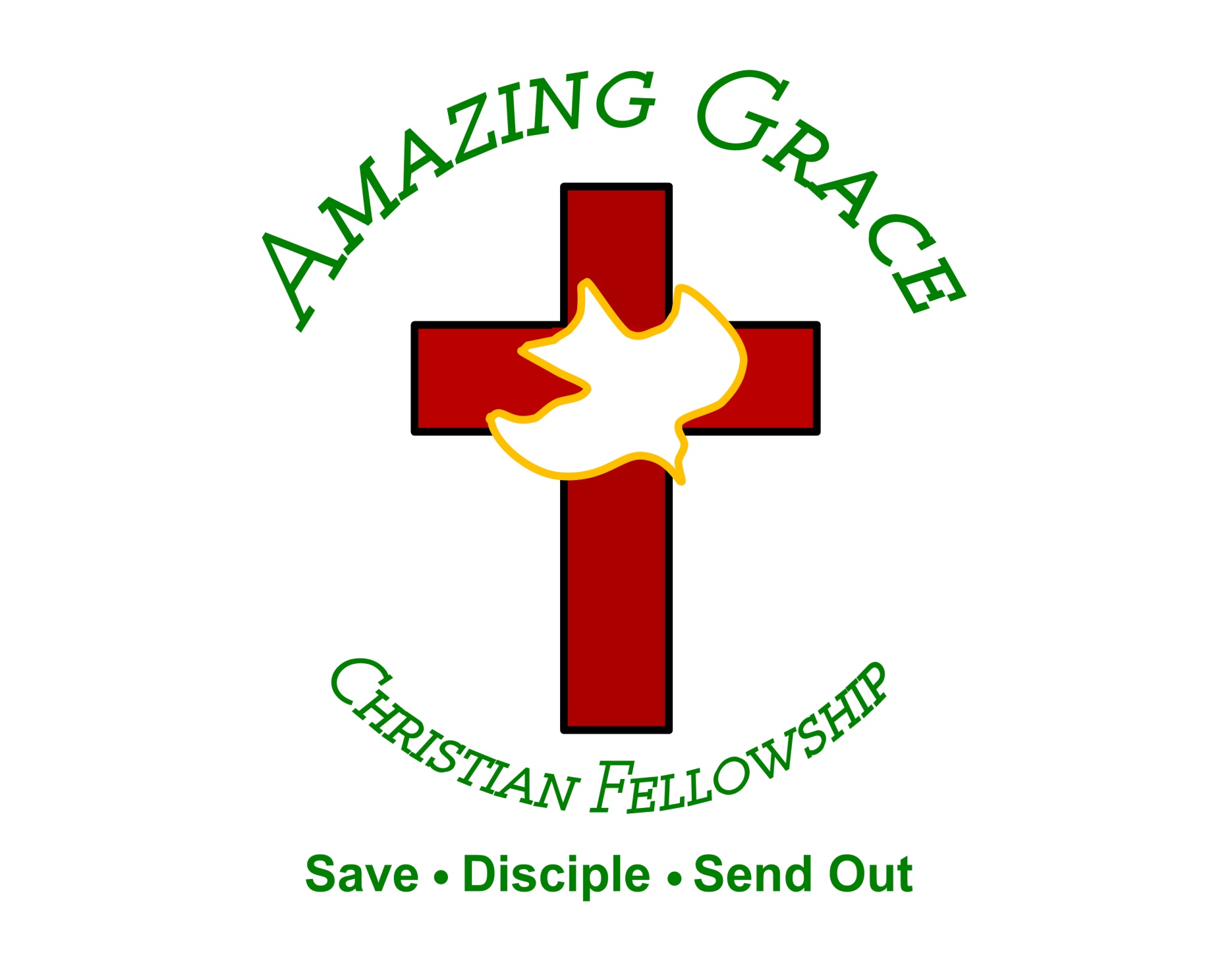 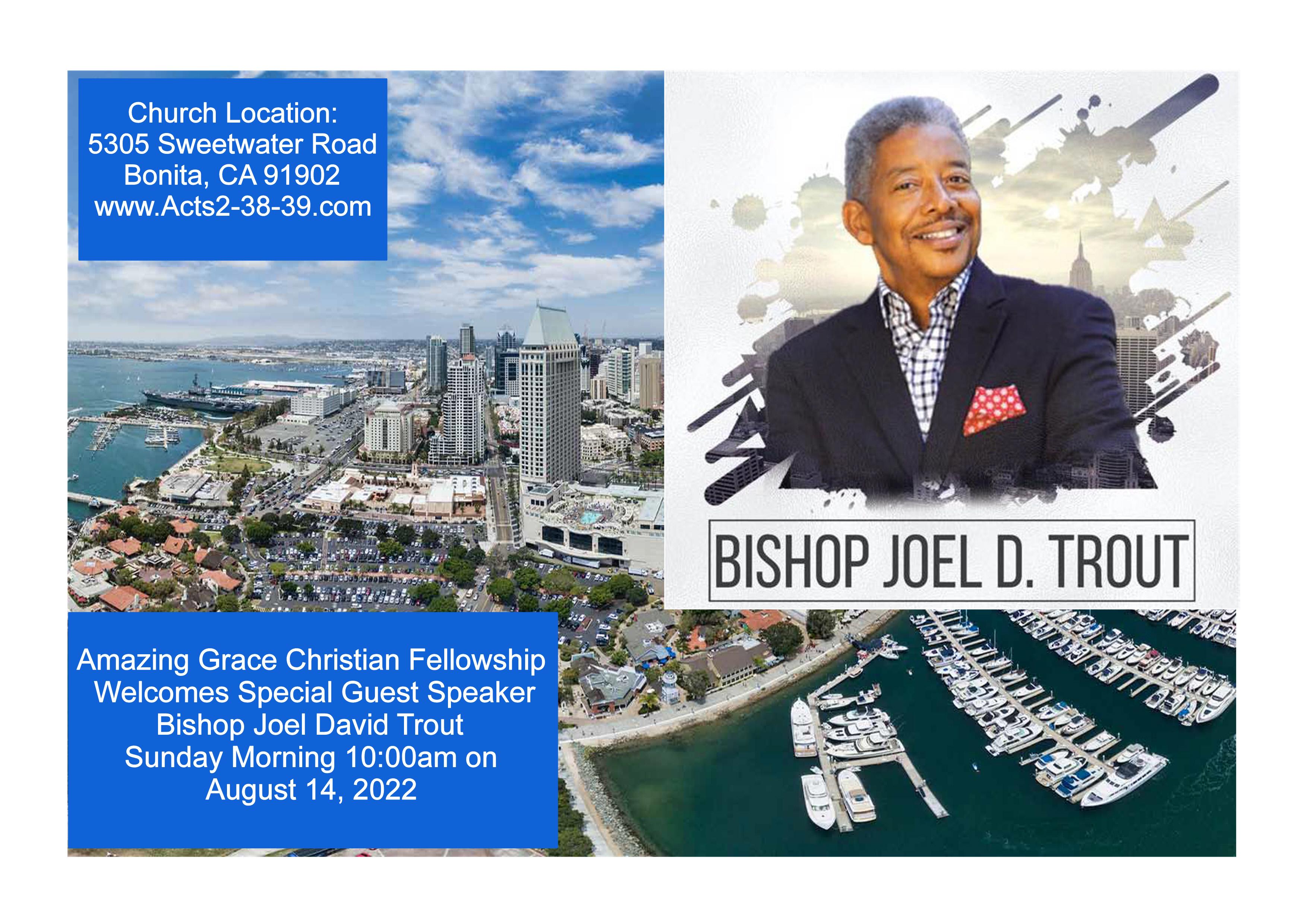 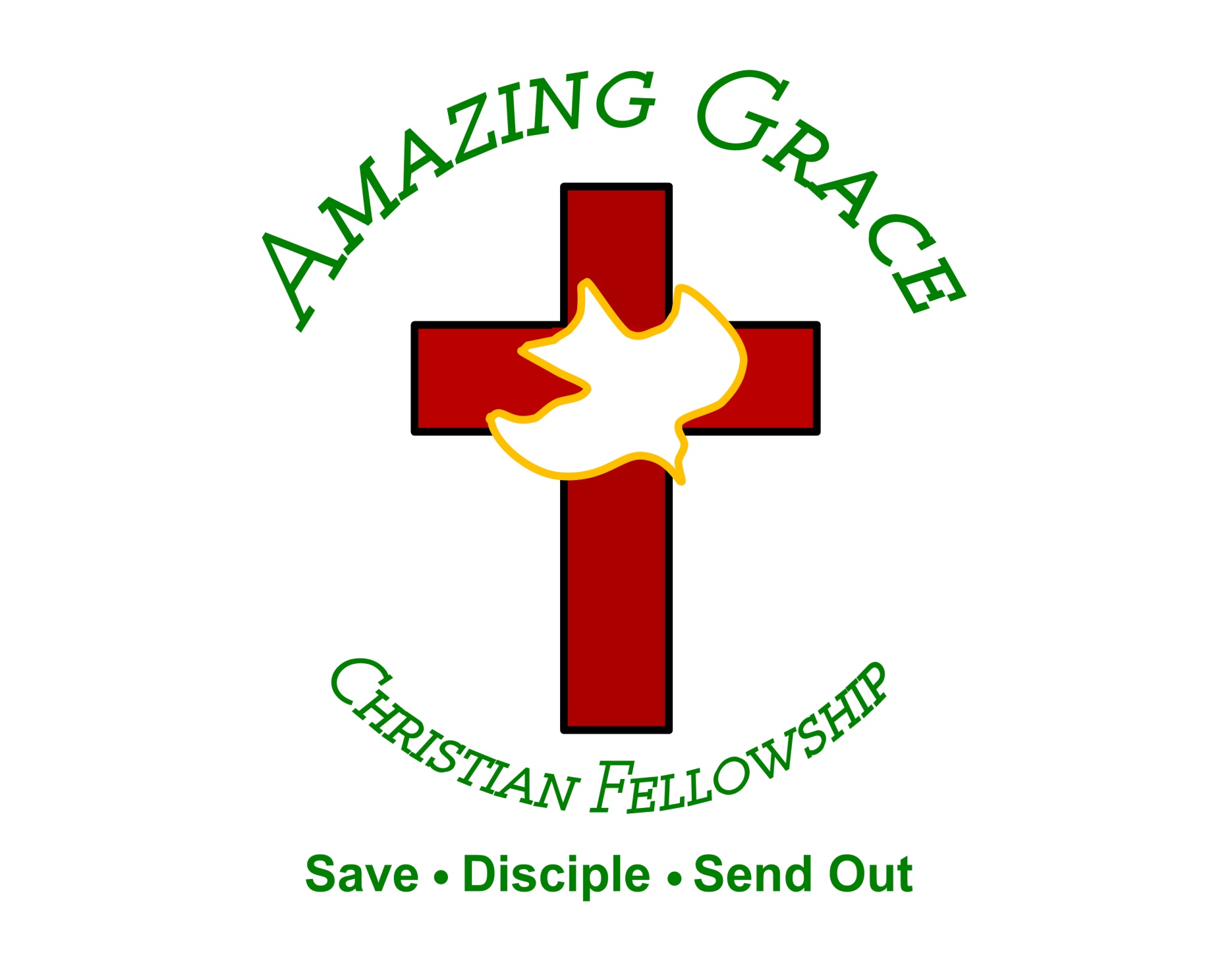 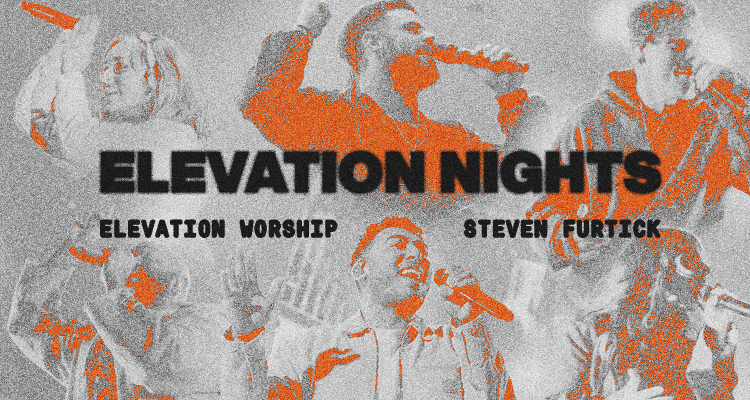 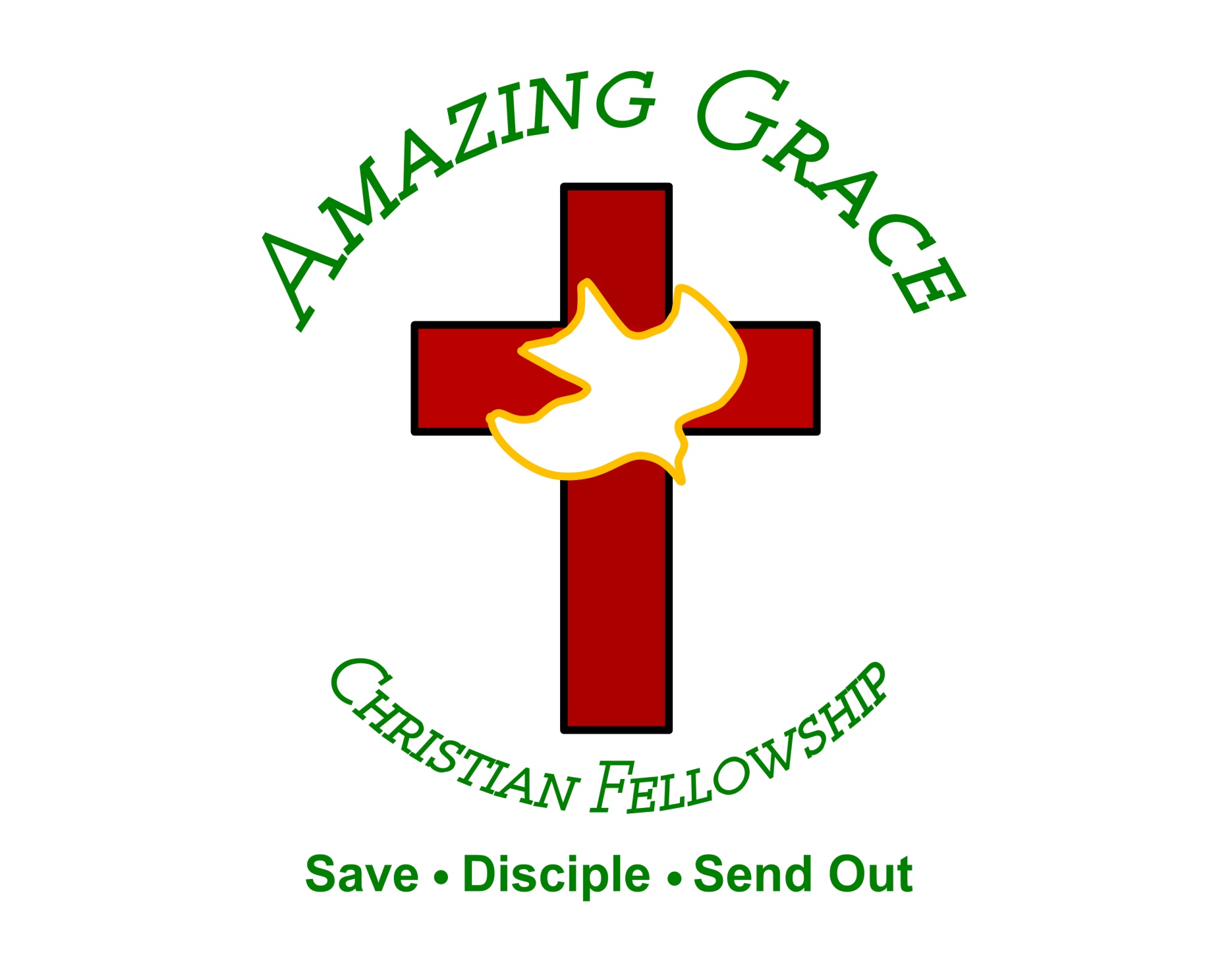 Wednesday Evening November 2, 2022
Tickets go on sale July 27 at 10:00am
https://www.axs.com/events/442075/elevation-worship-tickets?skin=pasd
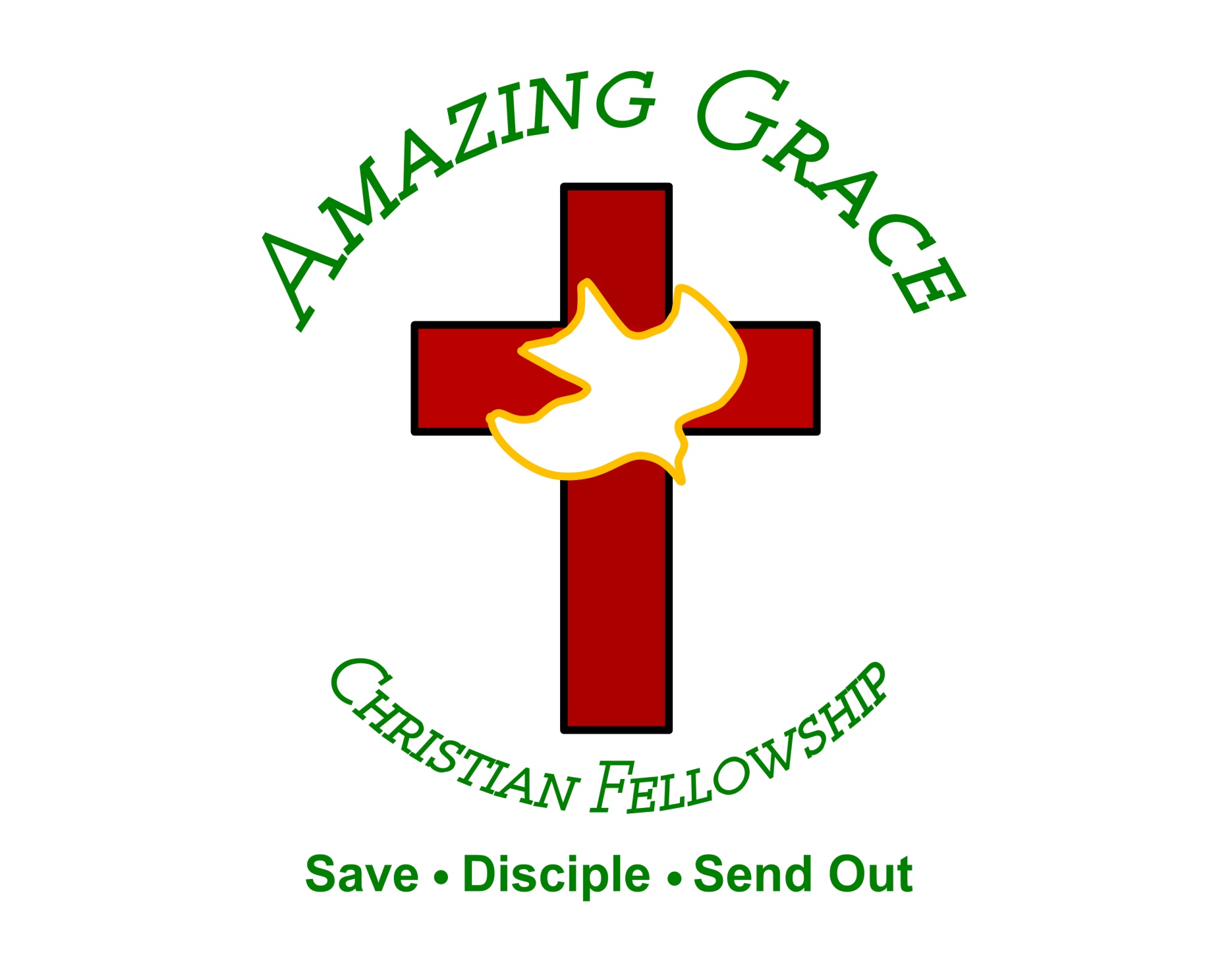 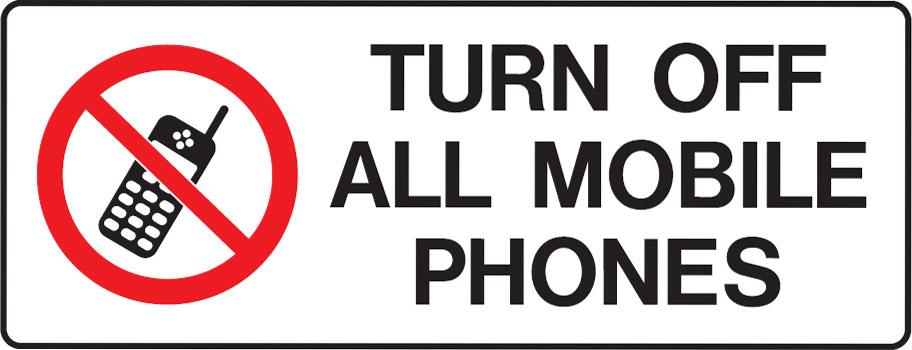 Fear Not for I Am with You
by Pastor Fee Soliven
Luke 21:25-28
Sunday Morning
August 7, 2022
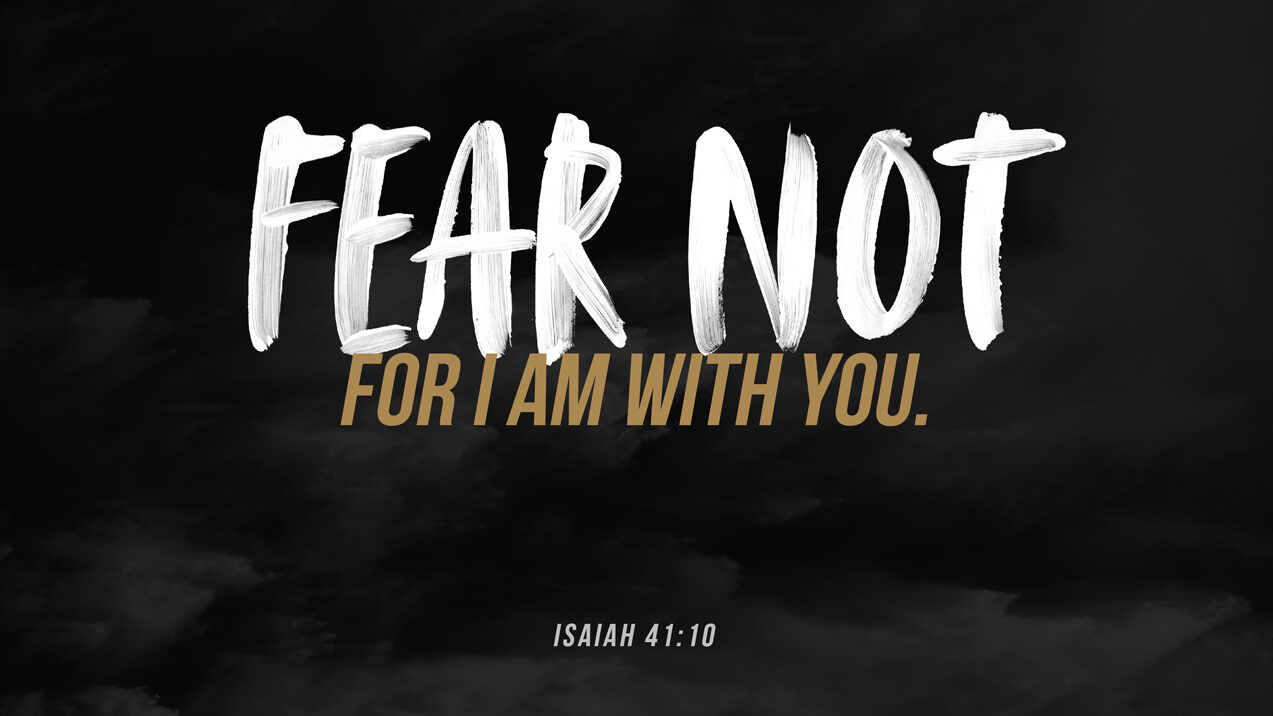 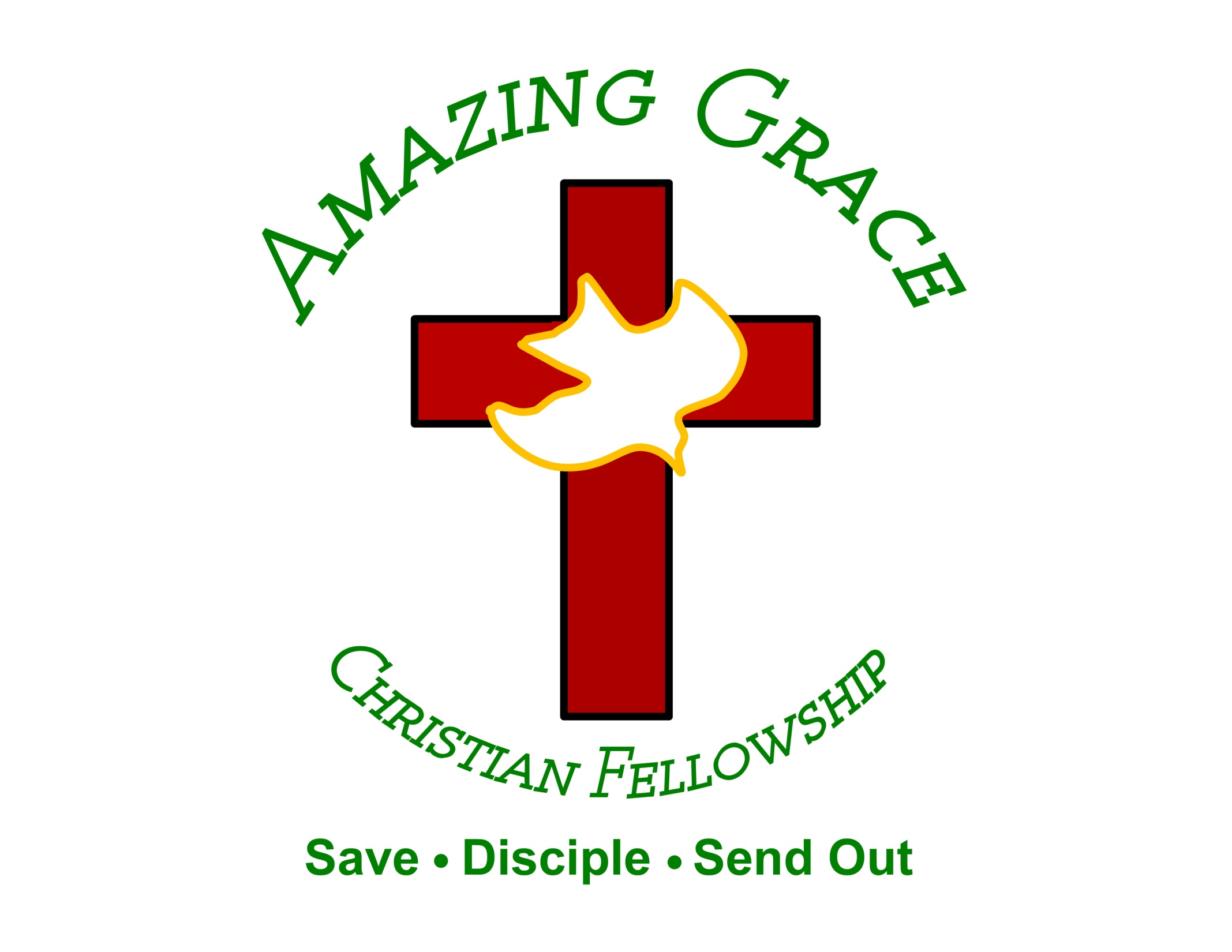 Luke 21:25-28
25 "And there will be signs in the sun, in the moon, and in the stars; and on the earth distress of nations, with perplexity, the sea and the waves roaring; 26 men's hearts failing them from fear and the expectation of those things which are coming on the earth, for the powers of heaven will be shaken.
27 Then they will see the Son of Man coming in a cloud with power and great glory. 28 Now when these things begin to happen, look up and lift up your heads, because your redemption draws near."
2 Corinthians 4:7-10
7 But we have this treasure in earthen vessels, that the excellence of the power may be of God and not of us. 8 We are hard pressed on every side, yet not crushed; we are perplexed, but not in despair;
9 persecuted, but not forsaken; struck down, but not destroyed—10 always carrying about in the body the dying of the Lord Jesus, that the life of Jesus also may be manifested in our body.
1. Know That God Is in Total Control!
Psalm 103:19
The LORD has established His throne in heaven, And His kingdom rules over all.
Daniel 4:35
35 All the inhabitants of the earth are reputed as nothing; He does according to His will in the army of heaven And among the inhabitants of the earth. No one can restrain His hand Or say to Him, "What have You done?"
Colossians 1:16-18
16 For by Him all things were created that are in heaven and that are on earth, visible and invisible, whether thrones or dominions or principalities or powers. All things were created through Him and for Him.
17 And He is before all things, and in Him all things consist. 18 And He is the head of the body, the church, who is the beginning, the firstborn from the dead, that in all things He may have the preeminence.
2. Know He Will Fight Your Battle
Exodus 14:10-14
10 And when Pharaoh drew near, the children of Israel lifted their eyes, and behold, the Egyptians marched after them. So they were very afraid, and the children of Israel cried out to the LORD. 11 Then they said to Moses, "Because there were no graves in Egypt, have you taken us away to die in the wilderness? Why have you so dealt with us, to bring us up out of Egypt?
12 Is this not the word that we told you in Egypt, saying, 'Let us alone that we may serve the Egyptians?' For it would have been better for us to serve the Egyptians than that we should die in the wilderness." 13 And Moses said to the people, "Do not be afraid. Stand still, and see the salvation of the LORD, which He will accomplish for you today. For the Egyptians whom you see today, you shall see again no more forever. 14 The LORD will fight for you, and you shall hold your peace."
2 Chronicles 20:1-4
1 It happened after this that the people of Moab with the people of Ammon, and others with them besides the Ammonites, came to battle against Jehoshaphat. 2 Then some came and told Jehoshaphat, saying, "A great multitude is coming against you from beyond the sea, from Syria; and they are in Hazazon Tamar" (which is En Gedi).
3 And Jehoshaphat feared, and set himself to seek the LORD, and proclaimed a fast throughout all Judah. 4 So Judah gathered together to ask help from the LORD; and from all the cities of Judah they came to seek the LORD.
2 Chronicles 20:14-19
14 Then the Spirit of the LORD came upon Jahaziel the son of Zechariah, the son of Benaiah, the son of Jeiel, the son of Mattaniah, a Levite of the sons of Asaph, in the midst of the assembly. 15 And he said, "Listen, all you of Judah and you inhabitants of Jerusalem, and you, King Jehoshaphat! Thus says the LORD to you: 'Do not be afraid nor dismayed because of this great multitude, for the battle is not yours, but God's.
16 Tomorrow go down against them. They will surely come up by the Ascent of Ziz, and you will find them at the end of the brook before the Wilderness of Jeruel. 17 You will not need to fight in this battle. Position yourselves, stand still and see the salvation of the LORD, who is with you, O Judah and Jerusalem!' Do not fear or be dismayed; tomorrow go out against them, for the LORD is with you."
18 And Jehoshaphat bowed his head with his face to the ground, and all Judah and the inhabitants of Jerusalem bowed before the LORD, worshiping the LORD. 19 Then the Levites of the children of the Kohathites and of the children of the Korahites stood up to praise the LORD God of Israel with voices loud and high.
1 Samuel 17:45-50
45 Then David said to the Philistine, "You come to me with a sword, with a spear, and with a javelin. But I come to you in the name of the LORD of hosts, the God of the armies of Israel, whom you have defied. 46 This day the LORD will deliver you into my hand, and I will strike you and take your head from you. And this day I will give the carcasses of the camp of the Philistines to the birds of the air and the wild beasts of the earth, that all the earth may know that there is a God in Israel.
47 Then all this assembly shall know that the LORD does not save with sword and spear; for the battle is the LORD's, and He will give you into our hands." 48 So it was, when the Philistine arose and came and drew near to meet David, that David hastened and ran toward the army to meet the Philistine.
49 Then David put his hand in his bag and took out a stone; and he slung it and struck the Philistine in his forehead, so that the stone sank into his forehead, and he fell on his face to the earth. 50 So David prevailed over the Philistine with a sling and a stone, and struck the Philistine and killed him. But there was no sword in the hand of David.
3. Know That God Has Not Forgotten You!
Psalm 139:1-10
1 O LORD, You have searched me and known me. 2 You know my sitting down and my rising up; You understand my thought afar off. 3 You comprehend my path and my lying down, And are acquainted with all my ways. 4 For there is not a word on my tongue, But behold, O LORD, You know it altogether. 5 You have hedged me behind and before, And laid Your hand upon me.
6 Such knowledge is too wonderful for me; It is high, I cannot attain it. 7 Where can I go from Your Spirit? Or where can I flee from Your presence? 8 If I ascend into heaven, You are there; If I make my bed in hell, behold, You are there. 9 If I take the wings of the morning, And dwell in the uttermost parts of the sea, 10 Even there Your hand shall lead me, And Your right hand shall hold me.
Hebrews 13:5-6
5 Let your conduct be without covetousness; be content with such things as you have. For He Himself has said, "I will never leave you nor forsake you."  6 So we may boldly say: "The LORD is my helper; I will not fear. What can man do to me?"
4. God Will Take Care of Every Need!
Matthew 6:25-34
25 "Therefore I say to you, do not worry about your life, what you will eat or what you will drink; nor about your body, what you will put on. Is not life more than food and the body more than clothing? 26 Look at the birds of the air, for they neither sow nor reap nor gather into barns; yet your heavenly Father feeds them. Are you not of more value than they?
27 Which of you by worrying can add one cubit to his stature? 28 So why do you worry about clothing? Consider the lilies of the field, how they grow: they neither toil nor spin; 29 and yet I say to you that even Solomon in all his glory was not arrayed like one of these. 30 Now if God so clothes the grass of the field, which today is, and tomorrow is thrown into the oven, will He not much more clothe you, O you of little faith?
31 Therefore do not worry, saying, 'What shall we eat?' or 'What shall we drink?' or 'What shall we wear?' 32 "For after all these things the Gentiles seek. For your heavenly Father knows that you need all these things. 33 But seek first the kingdom of God and His righteousness, and all these things shall be added to you. 34 Therefore do not worry about tomorrow, for tomorrow will worry about its own things. Sufficient for the day is its own trouble.
Philippians 4:19-20
19 And my God shall supply all your need according to His riches in glory by Christ Jesus. 20 Now to our God and Father be glory forever and ever. Amen.
5. Never Forget What God Has 
Done for You!
Psalm 105:1-6
1 Oh, give thanks to the LORD! Call upon His name; Make known His deeds among the peoples! 2 Sing to Him, sing psalms to Him; Talk of all His wondrous works! 3 Glory in His holy name; Let the hearts of those rejoice who seek the LORD!
4 Seek the LORD and His strength; Seek His face evermore! 5 Remember His marvelous works which He has done, His wonders, and the judgments of His mouth, 6 O seed of Abraham His servant, You children of Jacob, His chosen ones!
Luke 1:68-74
68 "Blessed is the Lord God of Israel, For He has visited and redeemed His people, 69 And has raised up a horn of salvation for us In the house of His servant David, 70 As He spoke by the mouth of His holy prophets, Who have been since the world began,
71 That we should be saved from our enemies And from the hand of all who hate us, 72 To perform the mercy promised to our fathers And to remember His holy covenant, 73 The oath which He swore to our father Abraham: 74 To grant us that we, Being delivered from the hand of our enemies, Might serve Him without fear...
Romans 8:1-2
1 There is therefore now no condemnation to those who are in Christ Jesus, who do not walk according to the flesh, but according to the Spirit. 2 For the law of the Spirit of life in Christ Jesus has made me free from the law of sin and death.
Psalm 103:6-14
6 The LORD executes righteousness And justice for all who are oppressed. 7 He made known His ways to Moses, His acts to the children of Israel. 8 The LORD is merciful and gracious, Slow to anger, and abounding in mercy. 9 He will not always strive with us, Nor will He keep His anger forever.
10 He has not dealt with us according to our sins, Nor punished us according to our iniquities. 11 For as the heavens are high above the earth, So great is His mercy toward those who fear Him; 12 As far as the east is from the west, So far has He removed our transgressions from us. 13 As a father pities his children, So the LORD pities those who fear Him. 14 For He knows our frame; He remembers that we are dust.
Isaiah 41:10
"Fear not, for I am with you; Be not dismayed, for I am your God. I will strengthen you, Yes, I will help you, I will uphold you with My righteous right hand."
Psalm 46:1-7
1 God is our refuge and strength, A very present help in trouble. 2 Therefore we will not fear, Even though the earth be removed, And though the mountains be carried into the midst of the sea; 3 Though its waters roar and be troubled, Though the mountains shake with its swelling.
4 There is a river whose streams shall make glad the city of God, The holy place of the tabernacle of the Most High. 5 God is in the midst of her, she shall not be moved; God shall help her, just at the break of dawn. 6 The nations raged, the kingdoms were moved; He uttered His voice, the earth melted. 7 The LORD of hosts is with us; The God of Jacob is our refuge.
1 Thessalonians 4:13-18
13 But I do not want you to be ignorant, brethren, concerning those who have fallen asleep, lest you sorrow as others who have no hope. 14 For if we believe that Jesus died and rose again, even so God will bring with Him those who sleep in Jesus.
15 For this we say to you by the word of the Lord, that we who are alive and remain until the coming of the Lord will by no means precede those who are asleep. 16 For the Lord Himself will descend from heaven with a shout, with the voice of an archangel, and with the trumpet of God. And the dead in Christ will rise first.
17 Then we who are alive and remain shall be caught up together with them in the clouds to meet the Lord in the air. And thus we shall always be with the Lord. 18 Therefore comfort one another with these words.
1 Corinthians 15:50-54
50 Now this I say, brethren, that flesh and blood cannot inherit the kingdom of God; nor does corruption inherit incorruption. 51 Behold, I tell you a mystery: We shall not all sleep, but we shall all be changed-- 52 in a moment, in the twinkling of an eye, at the last trumpet. For the trumpet will sound, and the dead will be raised incorruptible, and we shall be changed.
53 For this corruptible must put on incorruption, and this mortal must put on immortality. 54 So when this corruptible has put on incorruption, and this mortal has put on immortality, then shall be brought to pass the saying that is written: "Death is swallowed up in victory."
20 Again, when a righteous man turns from his righteousness and commits iniquity, and I lay a stumbling block before him, he shall die; because you did not give him warning, he shall die in his sin, and his righteousness which he has done shall not be remembered; but his blood I will require at your hand.
Acts 2:38-39
38 Then Peter said to them, "Repent, and let every one of you be baptized in the name of Jesus Christ for the remission of sins; and you shall receive the gift of the Holy Spirit. 39 For the promise is to you and to your children, and to all who are afar off, as many as the Lord our God will call."
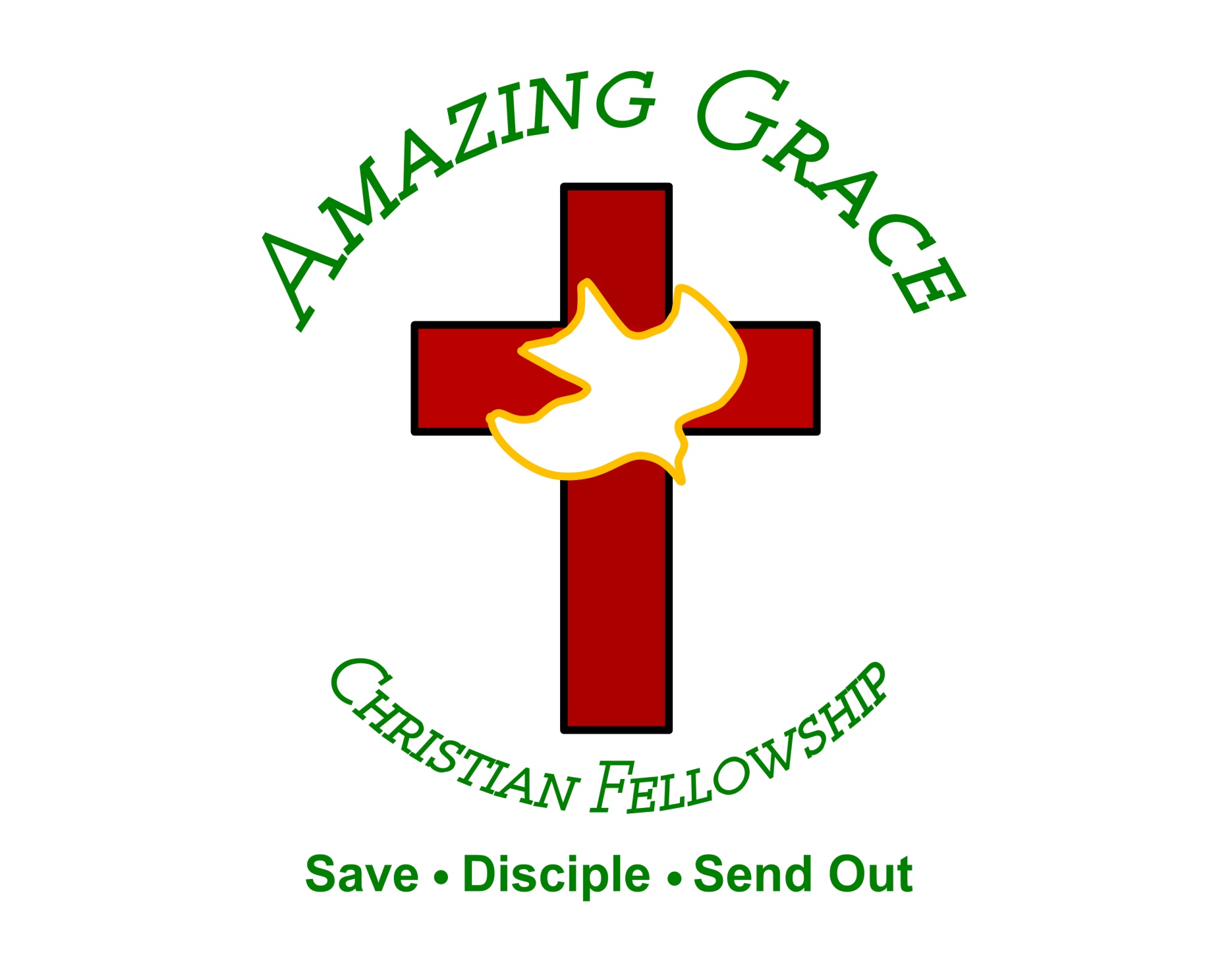